Punkt 9 – fastställande av medlemsavgift :

Styrelsen föreslår följande medlemsavgifter för 2024:

Senior:  1700 kr (1500)
Junior:  1000 kr (900)
Passiv: 200 kr (200)
*Familj: 2600 kr (2300)

*Familjemedlemskapet omfattar gifta/sambo med barn, alla boende och mantalsskrivna på samma adress. Barnen ingår i familjemedlemskap t.o.m. det år de fyller 18 år .
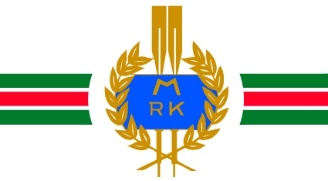